ΠΛΕ70: Ανάκτηση Πληροφορίας
Διδάσκουσα: Ευαγγελία ΠιτουράΔιάλεξη  5: Κατασκευή Ευρετηρίου. Στατιστικά Συλλογής.
1
Κεφ. 3
Τι είδαμε στο προηγούμενο μάθημα
Ανάκτηση Ανεκτική σε Σφάλματα

Διόρθωση λαθών
2
Κεφ. 3.3
Διόρθωση ορθογραφικών λαθών
Δύο βασικές χρήσεις
Διόρθωση των εγγράφων που ευρετηριοποιούνται
Διόρθωση των ερωτημάτων ώστε να ανακτηθούν «σωστές» απαντήσεις
Δυο βασικές κατηγορίες:
Μεμονωμένες λέξεις
Εξέτασε κάθε λέξη μόνη της για λάθη
Δεν πιάνει typos που έχουν ως αποτέλεσμα σωστά γραμμένες λέξεις
π.χ., from  form
Βασισμένη σε συμφραζόμενα (context sensitive)
Κοιτά στις λέξεις γύρω, 
π.χ., I flew form Heathrow to Narita.
3
Κεφ. 3.3.2
Διόρθωση μεμονωμένης λέξης
Θεμελιώδης υπόθεση – υπάρχει ένα λεξικό που μας δίνει τη σωστή ορθογραφία
Δυο βασικές επιλογές για αυτό το λεξικό
Ένα  standard λεξικό 
Το λεξικό της συλλογής (corpus)
Δοθέντος ενός λεξικού και μιας ακολουθίας χαρακτήρων Q, επέστρεψε τις λέξεις του λεξικού που είναι πιο κοντά στο Q
Εξετάσαμε δύο ορισμούς εγγύτητας:
Την απόσταση διόρθωσης (edit distance) και την σταθμισμένη εκδοχή της
Επικάλυψη (overlap) n-γραμμάτων
4
κεφ. 3.3.3
Απόσταση διόρθωσης (Edit distance)
ΟΡΙΣΜΟΣ: Δοθέντων δυο αλφαριθμητικών (strings) S1 and S2, ο ελάχιστος αριθμός πράξεων για τη μετατροπή του ενός στο άλλο
Υπολογισμός με χρήση δυναμικού προγραμματισμού:
Ο βέλτιστος τρόπος από μια λέξη σε μια άλλη, βασίζεται στο βέλτιστο τρόπο από κάποιο πρόθεμα της πρώτης σε πρόθεμα της δεύτερης
Έναν Πίνακα 
Γραμμές: Γράμματα (προθέματα) της πρώτη λέξης
Στήλες: Γράμματα (προθέματα) της δεύτερης λέξης
Θέσεις του πίνακα: βέλτιστο κόστος (απόσταση)
5
Κεφ. 3.3.3
Υπολογισμός απόστασης διόρθωσης
String s2
cats – fast

Κάθε στοιχείο m[i, j] του πίνακα μας δίνει το βέλτιστο κόστος (απόσταση) για να πάμε από το πρόθεμα μήκους i του s1 στο πρόθεμα μήκους j του s2
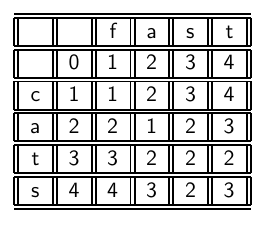 String s1
6
Κεφ. 3.3.3
Υπολογισμός απόστασης διόρθωσης
7
Κεφ. 3.3.3
Υπολογισμός απόστασης: παράδειγμα
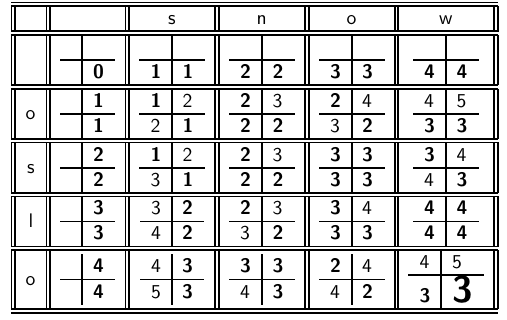 8
Κεφ. 3.3.4
Χρήση των αποστάσεων διόρθωσης
Δοθείσας μιας ερώτησης, πρώτα απαρίθμησε όλες τις ακολουθίες χαρακτήρων μέσα σε μια προκαθορισμένη (σταθμισμένη) απόσταση διόρθωσης (π.χ., 2)
Βρες την τομή αυτού του συνόλου με τις «σωστές» λέξεις
Πρότεινε τους όρους που βρήκες στο χρήστη
Εναλλακτικά, 
Ψάξε  όλες τις πιθανές διορθώσεις στο αντεστραμμένο ευρετήριο και επέστρεψε όλα τα έγγραφα … αργό
Μπορούμε να επιστρέψουμε τα έγγραφα μόνο για την πιο πιθανή διόρθωση
Η εναλλακτική λύση παίρνει τον έλεγχο από το χρήστη αλλά κερδίζουμε ένα γύρο διάδρασης
9
Κεφ. 3.3.4
Επικάλυψη k-γραμμάτων
Εναλλακτικός ορισμός απόστασης: βάση των κοινών k-γραμμάτων 
Απαρίθμησε όλα το k-γράμματα στον όρο της ερώτησης
Χρησιμοποίησε το ευρετήριο k-γραμμάτων για να ανακτήσεις όλους τους όρους του λεξικού που ταιριάζουν κάποιο από τα k-γράμματα του ερωτήματος
Ανέκτησε όλους τους όρους του λεξικού που ταιριάζουν κάποιο (>= κατώφλι) αριθμό από τα k-γράμματα του ερωτήματος ή Jaccard distance > τιμή

Παράδειγμα: k = 2, ερώτημα lord, απόσταση από lore και border
lo
alone
lore
sloth
or
border
lore
morbid
rd
border
card
ardent
10
Κεφ. 3.3.5
Διόρθωση εξαρτώμενη από το περιβάλλον
Κείμενο: I flew from Heathrow to Narita.
Θεωρείστε το ερώτημα-φράση“flew form Heathrow”
Θα θέλαμε να απαντήσουμε
		Did you mean “flew from Heathrow”?

Γιατί δεν υπάρχουν (αρκετά) έγγραφα που να ταιριάζουν στο αρχικό ερώτημα φράση
11
Κεφ. 3.3.5
Διόρθωση βασισμένη στα συμφραζόμενα
Χρειάζεται συμφραζόμενο περιβάλλον για να το πιάσει αυτό.
Πρώτη ιδέα: 
Ανέκτησε τους όρους του λεξικού που είναι κοντά (σε σταθμισμένη απόσταση διόρθωσης) από κάθε όρο του ερωτήματος
Δοκίμασε όλες τις πιθανές φράσεις που προκύπτουν κρατώντας κάθε φορά μια λέξη σταθερή
flew from heathrow 
fled form heathrow
flea form heathrow
Hit-based spelling correction: Πρότεινε την εναλλακτική με τα περισσότερα hits
12
Κεφ. 3.3.5
Διόρθωση βασισμένη στα συμφραζόμενα
Εναλλακτική Προσέγγιση με χρήση biwords

Σπάσε της φράση σε σύζευξη biwords.
Ψάξε τα biwords που χρειάζονται διόρθωση μόνο ενός όρου.
Απαρίθμησε μόνο τις φράσεις που περιέχουν «κοινά» biwords.
13
Κεφ. 3.3.5
Γενικά  θέματα
Θέλουμε να δούμε διαφορετικές απαντήσεις στο “Did you mean?”
Ποιες θα επιλέξουμε να παρουσιάσουμε στο χρήστη; 
Αυτή που εμφανίζεται στα περισσότερα έγγραφα
Ανάλυση του Query log
14
Κεφ. 3.4
Soundex
Φωνητική διόρθωση: ερώτημα που «ακούγεται» όπως ο σωστός όρος
Κλάση ευριστικών για την επέκταση ενός ερωτήματος σε φωνητικά (phonetic ) ισοδύναμα
Εξαρτώνται από τη γλώσσα – κυρίως για ονόματα
Π.χ., chebyshev  tchebycheff
15
Κεφ. 4-5
Τι θα δούμε σήμερα
Κατασκευή ευρετηρίου
Στατιστικά για τη συλλογή
16
ΚΑΤΑΣΚΕΥΗ ΕΥΡΕΤΗΡΙΟΥ
17
Η βασική δομή: Το αντεστραμμένο ευρετήριο (inverted index)
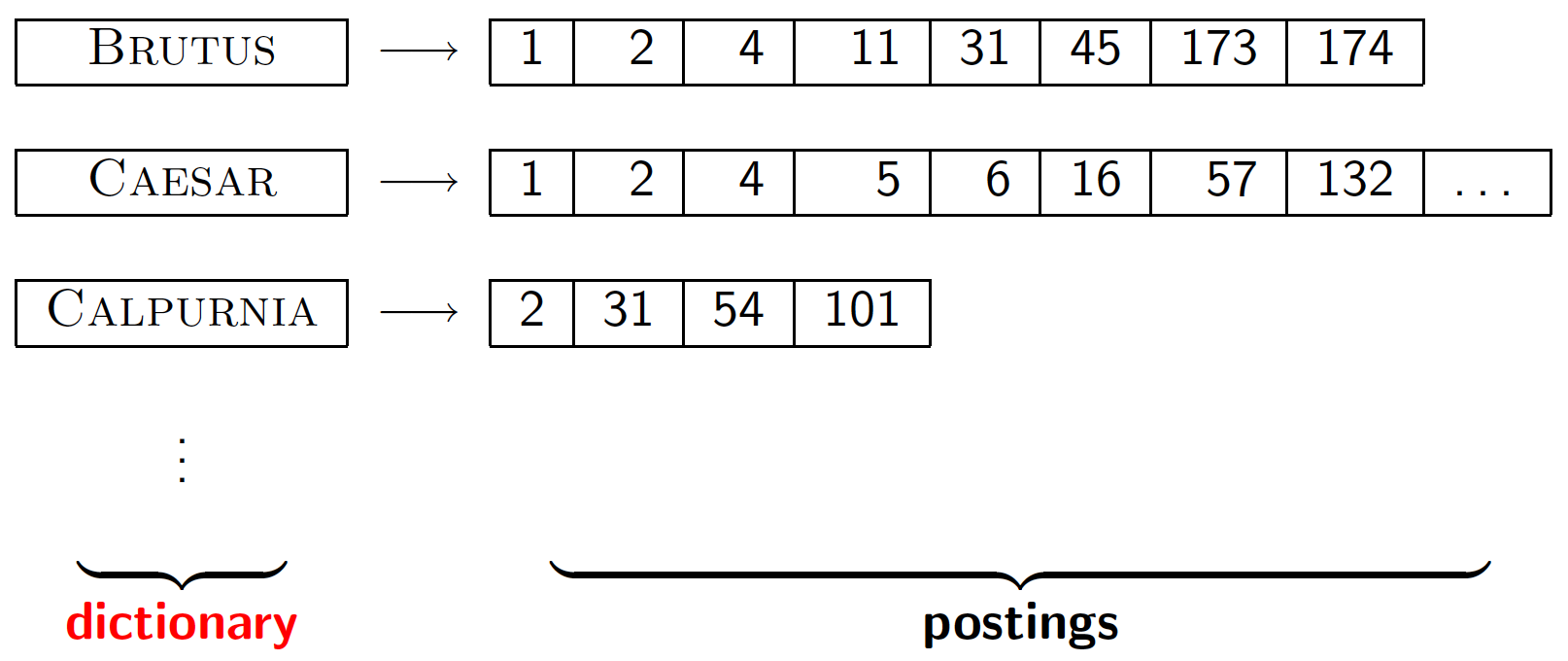 Λίστες καταχωρήσεων (posting lists)
Kάθε καταχώρηση (posting) για ένα όρο περιέχει μια διατεταγμένη λίστα με τα έγγραφα (DocID) στα οποία εμφανίζεται ο όρος – συχνά επιπρόσθετα στοιχεία , όπως position, term frequency, κλπ
Λεξικό: οι όροι (term) και η συχνότητα εγγράφων (#εγγράφων της συλλογής που εμφανίζονται)
18
Κεφ. 4
Κατασκευή ευρετηρίου
Πως κατασκευάζουμε το ευρετήριο;
Ποιες στρατηγικές χρησιμοποιούμε όταν έχουμε περιορισμένη μνήμη;
19
Κεφ. 4.1
Βασικά στοιχεία του υλικού
Πολλές αποφάσεις στην ανάκτηση πληροφορίας βασίζονται στα χαρακτηριστικά του υλικού
Ας δούμε μερικά βασικά χαρακτηριστικά
20
κεφ. 4.1
Βασικά χαρακτηριστικά του υλικού
Η προσπέλαση δεδομένων στην κύρια μνήμη είναι πολύ πιο γρήγορη από την προσπέλαση δεδομένων στο δίσκο (περίπου ένας παράγοντας του 10)
Disk seeks (χρόνος αναζήτησης): Ενώ τοποθετείται η κεφαλή δε γίνεται μεταφορά δεδομένων
Άρα: Η μεταφορά μεγάλων κομματιών (chunk) δεδομένων από το δίσκο στη μνήμη είναι γρηγορότερη από τη μεταφορά πολλών μικρών
Η επικοινωνία με το δίσκο (Disk I/O) γίνεται σε σελίδες (block-based): Διαβάζονται και γράφονται ολόκληρα blocks (όχι τμήματά τους).  Σχετικός χώρος στη μνήμη – buffer
Παράλληλα με την επεξεργασία δεδομένων
Μέγεθος Block: 8KB - 256 KB.
21
κεφ. 4.1
Βασικά χαρακτηριστικά του υλικού
Οι επεξεργαστές που χρησιμοποιούνται στην ΑΠ διαθέτουν πολλά GB κύριας μνήμης, συχνά δεκάδες από GBs. 
Ο διαθέσιμος χώρος δίσκου είναι πολλές (2–3) τάξεις μεγαλύτερος.
Η ανοχή στα σφάλματα (Fault tolerance) είναι πολύ ακριβή: φθηνότερο να χρησιμοποιεί κανείς πολλές κανονικές μηχανές παρά μια «μεγάλη»
22
κεφ. 4.1
Υποθέσεις για το υλικό (~2008)
23
κεφ. 4.2
Η συλλογή RCV1
Η συλλογή με τα άπαντα του Shakespeare δεν είναι αρκετά μεγάλη για το σκοπό της σημερινής διάλεξης.
Η συλλογή που θα χρησιμοποιήσουμε δεν είναι στην πραγματικότητα πολύ μεγάλη, αλλά είναι διαθέσιμη στο κοινό.
Θα χρησιμοποιήσουμε τη συλλογή RCV1.
Είναι ένας χρόνος του κυκλώματος ειδήσεων του Reuters (Reuters newswire) (μέρος του 1995 και 1996)
1GB κειμένου
24
κεφ. 4.2
Ένα έγγραφο της συλλογής Reuters RCV1
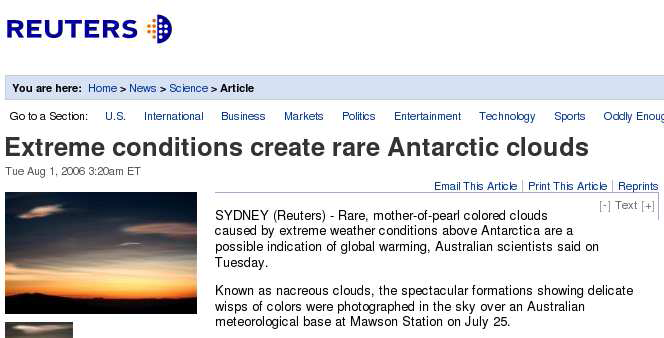 25
κεφ. 4.2
Ένα έγγραφο της συλλογής Reuters RCV1
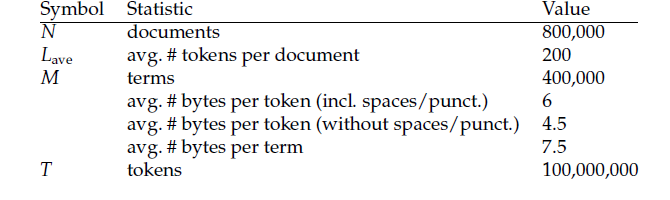 26
κεφ. 4.2
Κατασκευή ευρετηρίου
Επεξεργαζόμαστε τα έγγραφα για να βρούμε τις λέξεις - αυτές αποθηκεύονται μαζί με το  Document ID.
Doc 1
Doc 2
I did enact Julius
Caesar I was killed 
i' the Capitol; 
Brutus killed me.
So let it be with
Caesar. The noble
Brutus hath told you
Caesar was ambitious
27
κεφ. 4.2
Βασικό βήμα: sort
Αφού έχουμε επεξεργαστεί όλα τα έγγραφα, το αντεστραμμένο ευρετήριο διατάσσεται (sort) με βάση τους όρους
Θα επικεντρωθούμε στο βήμα διάταξης
Πρέπει να διατάξουμε 100M όρους.
Στη συνέχεια, για κάθε όρο, διάταξη εγγράφων
Χρήση termID αντί term
28
κεφ. 4.2
Κλιμάκωση της κατασκευής του ευρετηρίου
Δεν είναι δυνατή η πλήρης κατασκευή του ευρετηρίου στη μνήμη (in-memory) 
Δεν μπορούμε να φορτώσουμε όλη τη συλλογή στη μνήμη, να την ταξινομήσουμε και να γράψουμε το ευρετήριο πίσω στο δίσκο
Πως μπορούμε να κατασκευάσουμε ένα ευρετήριο για μια πολύ μεγάλη συλλογή;
Λαμβάνοντας υπ’ όψιν τα περιορισμούς και τα χαρακτηριστικά του υλικού. . .
29
κεφ. 4.2
Κατασκευή με βάση τη διάταξη
Καθώς κατασκευάζουμε το ευρετήριο, επεξεργαζόμαστε τα έγγραφα ένα-ένα
Οι τελικές καταχωρήσεις για κάθε όρο είναι ημιτελής μέχρι το τέλος 

Μπορούμε να κρατάμε όλο το ευρετήριο στη μνήμη;
Κάθε εγγραφή καταχώρησης (ακόμα και χωρίς πληροφορία θέσης - non-positional) δηλαδή (term, doc, freq) καταλαμβάνει 4+4+4 = 12 bytes και απαιτεί πολύ χώρο για μεγάλες συλλογές 
T = 100,000,000 όροι για το RCV1
Αυτή η συλλογή χωράει στη μνήμη, αλλά στην πραγματικότητα πολύ μεγαλύτερες, Π.χ., οι New York Times παρέχουν ένα ευρετήριο για κύκλωμα ειδήσεων >150 χρόνια
Πρέπει να αποθηκεύουμε ενδιάμεσα αποτελέσματα στο δίσκο
30
κεφ. 4.2
Διάταξη χρησιμοποιώντας το δίσκο σαν «μνήμη»;
Μπορούμε να χρησιμοποιήσουμε τον ίδιο αλγόριθμο κατασκευής για το ευρετήριο αλλά χρησιμοποιώντας δίσκο αντί για μνήμη;

Όχι: Διάταξη T = 100,000,000 εγγραφών στο δίσκο είναι πολύ αργή – πολλές τυχαίες ανακτήσεις (disk seeks).
Χρειαζόμαστε έναν αλγόριθμο εξωτερικής διάταξης (external sorting).
31
κεφ. 4.2
Γιατί όχι;
Διάσχιση του εγγράφου και κατασκευή εγγραφών καταχωρήσεων για ένα έγγραφο τη φορά
Μετά διάταξη των εγγραφών με βάση τους όρους (και μετά, για κάθε όρο, διάταξη καταχωρήσεων με βάση το έγγραφο)
Αυτή η διαδικασία με τυχαία ανάκτηση στο δίσκο θα ήταν πολύ αργή – διάταξη T=100M εγγραφών
Αν κάθε σύγκριση χρειάζεται 2 προσπελάσεις στο δίσκο, και για τη διάταξη Ν στοιχείων χρειαζόμαστε N log2N συγκρίσεις, πόσο χρόνο θα χρειαζόμασταν;
32
Κεφ. 4.2
BSBI: Αλγόριθμος κατασκευής κατά block (Blocked sort-based Indexing)
Χώρισε τη συλλογή σε κομμάτια ίσου μεγέθους
Ταξινόμησε τα ζεύγη  termID–docID για κάθε κομμάτι στη μνήμη
Αποθήκευσε τα ενδιάμεσα αποτελέσματα στο δίσκο
Συγχώνευσε τα ενδιάμεσα αποτελέσματα
33
Κεφ. 4.2
BSBI: Αλγόριθμος κατασκευής κατά block (Blocked sort-based Indexing)
Εγγραφές 12-byte (4+4+4) (term, doc, freq).
Παράγονται κατά τη διάσχιση των εγγράφων
Διάταξη 100M τέτοιων 12-byte εγγραφών με βάση τον όρο.
Ορίζουμε ένα  Block ~ 10M τέτοιες εγγραφές
Μπορούμε εύκολα να έχουμε κάποια από αυτά στη μνήμη.
Αρχικά, 10   τέτοια blocks.
Βασική ιδέα:
Συγκέντρωσε καταχωρήσεις για να γεμίσει ένα block, διάταξε τις καταχωρήσεις σε κάθε block, γράψε το στο δίσκο. (run)
Μετά συγχώνευσε τα blocks σε ένα μεγάλο διατεταγμένο block.
34
κεφ. 4.2
Διάταξη 10 blocks των 10M εγγραφών
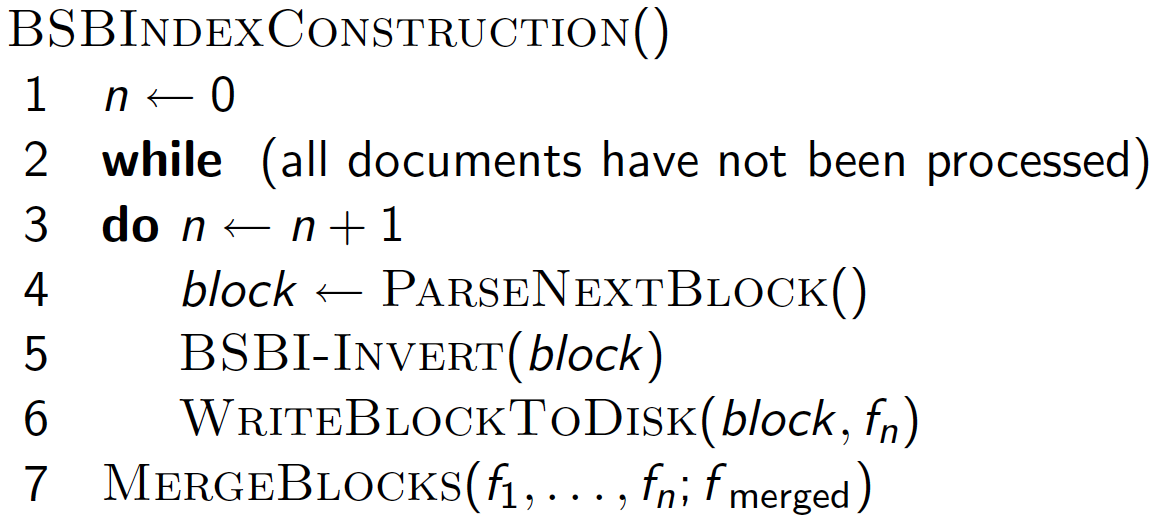 Διάβασε ένα-ένα τα έγγραφα – γεμίζοντας ένα block με <term, docid>, διάταξη του block, γράψε το γεμάτο block στο δίσκο
35
κεφ. 4.2
Παράδειγμα
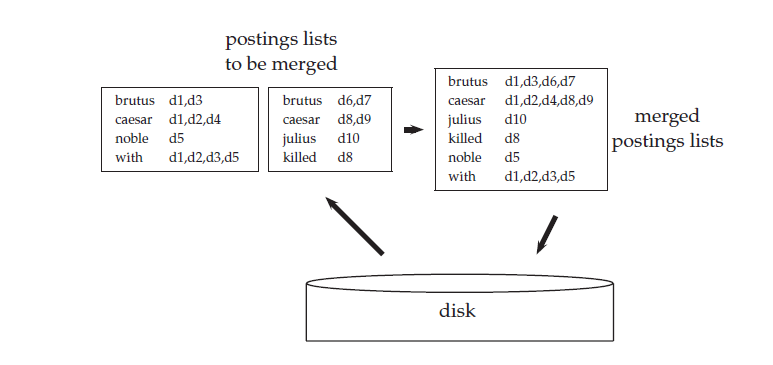 36
κεφ. 4.2
Διάταξη 10 blocks των 10M εγγραφών
Πρώτα, διάβασε κάθε block και διάταξε τις εγγραφές του: 	
Quicksort  2N ln N αναμενόμενα βήματα
Στην περίπτωσή μας,  2 x (10M ln 10M) steps
Άσκηση: εκτιμήστε το συνολικό κόστος για να διαβάσουμε κάθε block από το δίσκο και να εφαρμόσουμε quicksort σε αυτό.
10 φορές αυτή η εκτίμηση του χρόνου μας δίνει 10 διατεταγμένα runs των 10M εγγραφών το καθένα.
Ο απλός τρόπος χρειάζεται 2 αντίγραφα των δεδομένων στο δίσκο 
Αλλά μπορεί να βελτιωθεί
37
κεφ. 4.2
1
3
2
4
Πως θα γίνει η συγχώνευση των runs?
Δυαδική συγχώνευση, μια δεντρική δομή με log210 = 4 επίπεδα.
Σε κάθε επίπεδο, διάβασε στη μνήμη runs σε blocks των 10M, συγχώνευσε, γράψε πίσω.
2
1
Merged run.
3
4
Runs being
merged.
Disk
38
κεφ. 4.2
Πως θα γίνει η συγχώνευση των runs?
Πιο αποδοτικά με μια multi-way συγχώνευση, όπου διαβάζουμε από όλα τα blocks ταυτόχρονα
Υπό την προϋπόθεση ότι διαβάζουμε στη μνήμη αρκετά μεγάλα κομμάτια κάθε block και μετά γράφουμε πίσω αρκετά μεγάλα κομμάτια, αλλιώς πάλι πρόβλημα με τις αναζητήσεις στο δίσκο
39
Κεφ. 4.2
BSBI: περίληψη
Βασική ιδέα:
Διάβαζε τα έγγραφα, συγκέντρωσε  <term, docid> καταχωρήσεις έως να γεμίσει ένα block, διάταξε τις καταχωρήσεις σε κάθε block, γράψε το στο δίσκο.
Μετά συγχώνευσε τα blocks σε ένα μεγάλο διατεταγμένο block.
Δυαδική συγχώνευση, μια δεντρική δομή με log2Β επίπεδα, όπου Β ο αριθμός των blocks.
Παρατήρηση: μπορούμε να εργαστούμε με termid αντί για term αν κρατάμε το λεξικό (την απεικόνιση term, termid) στη μνήμη
40
κεφ. 4.3
Xρήση αναγνωριστικού όρου (termID)
Υπόθεση: κρατάμε το λεξικό στη μνήμη
Χρειαζόμαστε το λεξικό (το οποίο μεγαλώνει δυναμικά) για να υλοποιήσουμε την απεικόνιση μεταξύ όρου (term) σε termID.
Θα μπορούσαμε να εργαστούμε και με term, docID καταχωρήσεις αντί των termID, docID καταχωρήσεων, αλλά τα ενδιάμεσα αρχεία γίνονται πολύ μεγάλα.
41
Κεφ. 4.3
SPIMI: Single-pass in-memory indexing (ευρετηρίαση ενός περάσματος)
Αν δε διατηρούμε term-termID απεικονίσεις μεταξύ blocks.
Εναλλακτικός αλγόριθμος: Αποφυγή της διάταξης των όρων.  
Συγκεντρώσετε τις καταχωρήσεις σε λίστες καταχωρήσεων όπως αυτές εμφανίζονται.
Κατασκευή ενός πλήρους αντεστραμμένου ευρετηρίου για κάθε block. Χρησιμοποίησε κατακερματισμό (hash) ώστε οι καταχωρήσεις του ίδιου όρου στον ίδιο κάδο
Μετά συγχωνεύουμε τα ξεχωριστά ευρετήρια σε ένα μεγάλο.
42
κεφ. 4.3
SPIMI-Invert
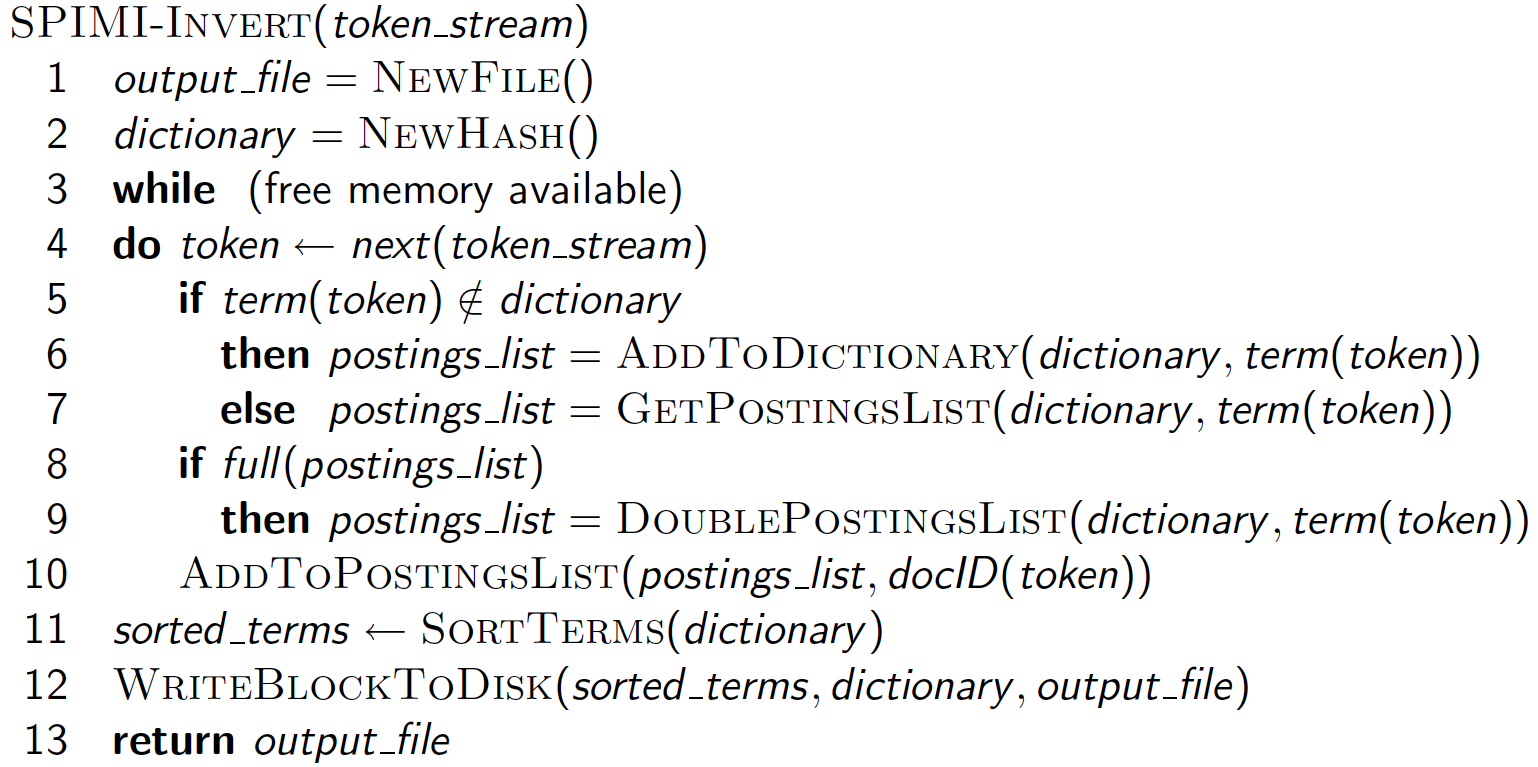 Χρησιμοποιούμε hash ώστε οι καταχωρήσεις για τον ίδιο όρο στον ίδιο «κάδο»
Η συγχώνευση όπως και στο BSBI.
43
κεφ. 4.5
Δυναμικά ευρετήρια
Μέχρι στιγμής, θεωρήσαμε ότι τα ευρετήρια είναι στατικά.
Αυτό συμβαίνει σπάνια, στην πραγματικότητα: 
Νέα έγγραφα εμφανίζονται και πρέπει να ευρετηριοποιηθούν
Έγγραφα τροποποιούνται ή διαγράφονται 
Αυτό σημαίνει ότι πρέπει να ενημερώσουμε τις λίστες καταχωρήσεων: 
Αλλαγές στις καταχωρήσεις όρων που είναι ήδη στο λεξικό
Προστίθενται νέοι όροι στο λεξικό
44
κεφ. 4.5
Μια απλή προσέγγιση
Διατήρησε ένα «μεγάλο» κεντρικό ευρετήριο 
Τα νέα έγγραφα σε μικρό «βοηθητικό» ευρετήριο (auxiliary index) (στη μνήμη)
Ψάξε και στα δύο, συγχώνευσε το αποτέλεσμα
Διαγραφές
Invalidation bit-vector για τα διαγραμμένα έγγραφα
Φιλτράρισμα αποτελεσμάτων ώστε όχι διαγραμμένα
Περιοδικά, re-index  το βοηθητικό στο κυρίως ευρετήριο
45
κεφ. 4.5
Θέματα
Συχνές συγχωνεύσεις 
Κακή απόδοση κατά τη διάρκεια της συγχώνευσης 
Πιο αποδοτικό αν κάθε λίστα καταχωρήσεων ήταν αποθηκευμένη σε διαφορετικό αρχείο (τότε, απλώς append), αλλά θα χρειαζόμαστε πολλά αρχεία (μη αποδοτικό για το ΛΣ) 

Θα υποθέσουμε ότι όλο το ευρετήριο σε ένα αρχείο.
Στην πραγματικότητα: Κάτι ανάμεσα (π.χ., πολλές μικρές λίστες καταχώρησης σε ένα αρχείο, διάσπαση πολύ μεγάλων λιστών, κλπ)
46
κεφ. 4.5
Λογαριθμική συγχώνευση
Διατήρηση μια σειράς από ευρετήρια, το καθένα διπλάσιου μεγέθους από τα προηγούμενο 
Κάθε στιγμή, χρησιμοποιούνται κάποια από αυτά 
Έστω n o αριθμός των postings στη μνήμη
Διατηρούμε στο δίσκο ευρετήρια Ι0, Ι1, …
Ι0 μεγέθους 20 * n, Ι1 μεγέθους 21 * n, Ι2 μεγέθους 22 * n …
Ένα βοηθητικό ευρετήριο μεγέθους n στη μνήμη, Z0
47
κεφ. 4.5
Λογαριθμική συγχώνευση
Όταν φτάσει το όριο n, τα 20 * n postings του Z0 μεταφέρονται στο δίσκο
Ως ένα νέο index Ι0 

Την επόμενη φορά που το Ζ0 γεμίζει, συγχώνευση με Ι0 
Αποθηκεύεται ως Ι1 (αν δεν υπάρχει ήδη Ι1) ή συγχώνευση με Ι1 ως Ζ2 κλπ
Τα ερωτήματα απαντώνται με χρήση του Z0 στη μνήμη και όσων Ii υπάρχουν στο δίσκο κάθε φορά
48
κεφ. 4.5
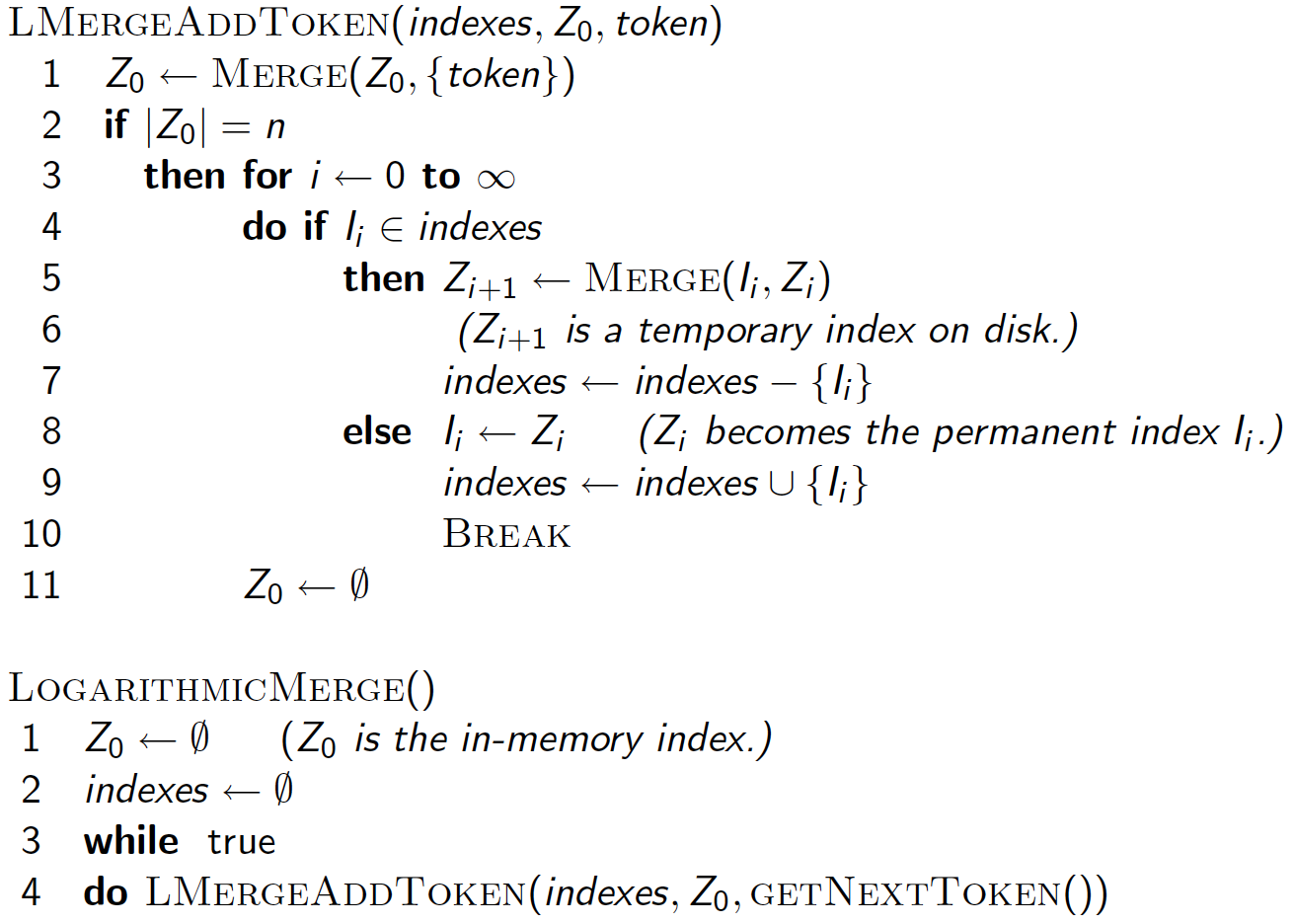 49
Κεφ. 4.5
Πολυπλοκότητες
Κατασκευή
Κυρίως και βοηθητικό ευρετήριο: Τ/n συγχωνεύσεις, σε κάθε μία κοιτάμε όλους τους όρους, άρα πολυπλοκότητα O(T2)
Λογαριθμική συγχώνευση: κάθε καταχώρηση συγχωνεύεται O(log T)φορές, so complexity άρα πολυπλοκότητα O(T log T)

Ερώτημα
Κυρίως και βοηθητικό ευρετήριο: O(1)
Λογαριθμική συγχώνευση: κοιτάμε O(log T) ευρετήρια
κεφ. 4.5
Δυναμικά ευρετήρια στις μηχανές αναζήτησης
Πολύ συχνές αλλαγές
Συχνά περιοδική ανακατασκευή του ευρετηρίου από την αρχή
Ενώ κατασκευάζεται το νέο, χρησιμοποιείται το παλιό και όταν η κατασκευή τελειώσει χρήση του νέου
51
κεφ. 4.5
Άλλα θέματα
Λίστες δικαιωμάτων προσπέλασης (Access Control Lists ACLs)
Για κάθε χρήστη, μια λίστα καταχωρήσεων με τα έγγραφα που μπορεί να προσπελάσει
52
κεφ. 4.4
Κατανεμημένη κατασκευή
Για ευρετήριο κλίμακας web
Χρήση κατανεμημένου cluster
Επειδή μια μηχανή είναι επιρρεπής σε αποτυχία 
Μπορεί απροσδόκητα να γίνει αργή ή να αποτύχει 
Χρησιμοποίηση πολλών μηχανών
53
Κεφ. 4.4
Μερικοί αριθμοί
The Indexed Web contains at least 1.71 billion pages (Sunday, 16 March, 2014).

Each year, Google changes its search algorithm around 500–600 times http://moz.com/google-algorithm-change
54
Κεφ. 4.4
Web search engine data centers
Οι μηχανές αναζήτησης χρησιμοποιούν data centers (Google, Bing, Baidu) κυρίως από commodity μηχανές. Γιατί; (fault tolerance)
Τα κέντρα είναι διάσπαρτα σε όλο τον κόσμο.
Εκτίμηση: Google ~1 million servers, 3 million processors/cores (Gartner 2007)
http://www.google.com/insidesearch/howsearchworks/thestory/
Θα το δούμε αναλυτικά σε επόμενα μαθήματα
Λίγα «εγκυκλοπαιδικά» για το MapReduce και τη χρήση του στην κατασκευή του ευρετηρίου
55
Κεφ. 4.4
Google index
index partitioned by document IDs into pieces called shards
each shard is replicated onto multiple servers
initially, from hard disk drives, now enough servers to keep a copy of the whole index in main memory

In June 2010, Caffeine continuously crawl and incrementally update the search index
Index separated into several layers, some updated faster than the others
56
Κεφ. 4.4
Μια ματιά στα πολύ μεγάλης κλίμακας ευρετήρια
57
Κεφ 4.4
Παράλληλη κατασκευή
Maintain a master machine directing the indexing job – considered “safe”.
Break up indexing into sets of (parallel) tasks.

Master machine assigns each task to an idle machine from a pool.
58
Sec. 4.4
Parallel tasks
We will use two sets of parallel tasks
Parsers
Inverters

Break the input document collection into splits
Each split is a subset of documents (corresponding to blocks in BSBI/SPIMI)
59
Sec. 4.4
Parsers
Master assigns a split to an idle parser machine
Parser reads a document at a time and emits (term, doc) pairs
Parser writes pairs into j partitions
Each partition is for a range of terms’ first letters
(e.g., a-f, g-p, q-z) – here j = 3.
60
Sec. 4.4
Inverters
An inverter collects all (term, doc) pairs (= postings) for one term-partition.
Sorts and writes to postings lists
61
Sec. 4.4
Data flow
Master
assign
assign
Postings
Parser
Inverter
a-f
g-p
q-z
a-f
Parser
a-f
g-p
q-z
Inverter
g-p
Inverter
splits
q-z
Parser
a-f
g-p
q-z
Map
phase
Reduce
phase
Segment files
62
Sec. 4.4
MapReduce
The index construction algorithm we just described is an instance of MapReduce.

MapReduce (Dean and Ghemawat 2004) is a robust and conceptually simple framework for distributed computing without having to write code for the distribution part.

They describe the Google indexing system (ca. 2002) as consisting of a number of phases, each implemented in MapReduce.

open source implementation as part of Hadoop*
*http://hadoop.apache.org/
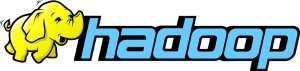 63
Example for index construction
Map:
d1 : C came, C c’ed. 
d2 : C died. →
<C,d1>, <came,d1>, <C,d1>, <c’ed, d1>, <C, d2>, <died,d2>
Reduce:
(<C,(d1,d2,d1)>, <died,(d2)>, <came,(d1)>, <c’ed,(d1)>)  →  
(<C,(d1:2,d2:1)>, <died,(d2:1)>, <came,(d1:1)>, <c’ed,(d1:1)>)
64
Sec. 4.4
Schema for index construction in MapReduce
Schema of map and reduce functions
map: input → list(k, v)     reduce: (k, list(v)) → output

Instantiation of the schema for index construction
map: collection → list(termID, docID)
reduce: (<termID1, list(docID)>, <termID2, list(docID)>, …) → (postings list1, postings list2, …)
65
Sec. 4.4
MapReduce
Index construction was just one phase.
Another phase: transforming a term-partitioned index into a document-partitioned index.
Term-partitioned: one machine handles a subrange of terms
Document-partitioned: one machine handles a subrange of documents
most search engines use a document-partitioned index … better load balancing, etc.
66
Στατιστικα συλλογησ
67
Κεφ. 5
Στατιστικά στοιχεία
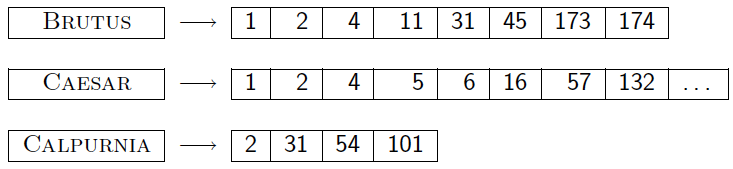 Πιο λεπτομερή στατιστικά για τη συλλογή RCV1
Πόσο μεγάλο είναι το λεξικό και οι καταχωρήσεις;
68
Κεφ. 4.2
Στατιστικά για τη συλλογή Reuters RCV1
69
Κεφ. 5.1
Μέγεθος ευρετηρίου
70
Κεφ. 5.1
Λεξιλόγιο και μέγεθος συλλογής
Πόσο μεγάλο είναι το λεξιλόγιο όρων; 
Δηλαδή, πόσες είναι οι διαφορετικές λέξεις; 
Υπάρχει κάποιο άνω όριο; 

Π.χ., το Oxford English Dictionary 600,000 λέξεις, αλλά στις πραγματικά μεγάλες συλλογές ονόματα προσώπων, προϊόντων, κλπ

Στην πραγματικότητα, το λεξιλόγιο συνεχίζει να  μεγαλώνει με το μέγεθος της συλλογής
71
Κεφ. 5.1
Λεξιλόγιο και μέγεθος συλλογής
Ο νόμος του Heaps: 
	M = kTb
M είναι το μέγεθος του λεξιλογίου (αριθμός όρων), T ο αριθμός των tokens στη συλλογή
περιγράφει πως μεγαλώνει το λεξιλόγιο όσο μεγαλώνει η συλλογή

Συνήθης τιμές: 30 ≤ k ≤ 100 (εξαρτάται από το είδος της συλλογής) και b ≈ 0.5
Σε log-log plot του μεγέθους Μ του λεξιλογίου με το Τ, ο νόμος προβλέπει γραμμή κλίση περίπου  ½
72
Κεφ. 5.1
Heaps’ Law
Για το RCV1, η διακεκομμένη γραμμή 
log10M = 0.49 log10T + 1.64 (best least squares fit)
Οπότε, M = 101.64T0.49, άρα k = 101.64 ≈ 44 and b = 0.49.

Καλή προσέγγιση για το Reuters RCV1 !
Για το πρώτα 1,000,020 tokens, ο νόμος προβλέπει  38,323 όρους, στην πραγματικότητα 38,365
73
Κεφ. 5.1
Ο νόμος του Zipf
Ο νόμος του Heaps’ μας δίνει το μέγεθος του λεξιλογίου μιας συλλογής 

Θα εξετάσουμε τη σχετική συχνότητα των όρων 

Στις φυσικές γλώσσες, υπάρχουν λίγοι πολύ συχνοί όροι και πάρα πολύ σπάνιοι
74
Κεφ. 5.1
Ο νόμος του Zipf
Ο νόμος του Zipf:  Ο i-οστός πιο συχνός όρος έχει συχνότητα ανάλογη του 1/i .
		cfi ∝ 1/i = K/i όπου K μια normalizing constant
Όπου cfi collection frequency: ο αριθμός εμφανίσεων του όρου ti στη συλλογή.
Αν ο πιο συχνός όρος  (ο όρος the) εμφανίζεται cf1 φορές
Τότε ο δεύτερος πιο συχνός (of) εμφανίζεται cf1/2 φορές
Ο τρίτος  (and)  cf1/3 φορές  … 
log cfi = log K - log i
Γραμμική σχέση μεταξύ log cfi και log i

power law σχέση (εκθετικός νόμος)
75
κεφ. 5.1
Zipf’s law for Reuters RCV1
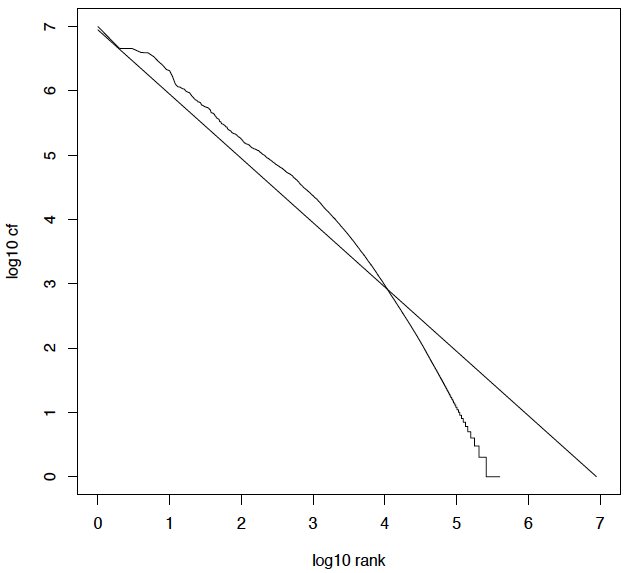 76
ΤΕΛΟΣ 5ου Μαθήματος

Ερωτήσεις?
Χρησιμοποιήθηκε κάποιο υλικό των:
  Pandu Nayak and Prabhakar Raghavan, CS276: Information Retrieval and Web Search (Stanford)
77